UNIVERSIDADE CATÓLICA PORTUGUESA

FACULDADE DE EDUCAÇÃO E PSICOLOGIA
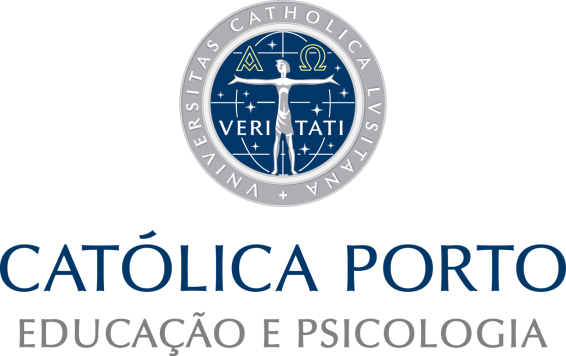 ESCOLA CATÓLICA, LIDERANÇA E ETHOS

Amaro Gonçalo Ferreira Lopes
Porto, 28 de outubro de 2014
Dissertação apresentada à Universidade Católica Portuguesa para obtenção do grau de Mestre em Ciências da Educação – Especialização em Administração e Organização Escolar

Trabalho efetuado sob a orientação do Sr. Doutor José Joaquim Ferreira Matias Alves
1
28.10.1965Declaração Conciliar Gravissimum EducationisUm documento com a pena de D. António Ferreira Gomes:“Vivi para a educação e ensino”
2
Objeto e objetivos
3
Objeto e objetivos do estudo
4
5
Enquadramento Teórico
6
Enquadramento teórico – 1º capítulo: Ethos de escola e os elementos que o edificam
Ethos de escola: a “afirmação de uma identidade, de «diferentia specifica»”a “particularidade cultural e educacional de uma escola” Stöer e Araújo (2000),
O ethos representa a identidade particular que distingue  uma escola, a sua marca original, o seu “cheiro” próprio…
O ethos resulta da influência e confluência de várias dimensões:
7
Enquadramento teórico – 2º capítulo: A Liderança escolar
Necessária restrição de campo de estudo à liderança escolar
Destacar o papel da liderança, na afirmação e vivificação desse ethos
Desenhar um tipo de liderança adequado à especificidade da Escola Católica







Desenvolvimento do conceito de liderança pastoral (Cf. Sergiovanni)
8
Enquadramento teórico – 3º capítuloA Escola Católica
1. Uma escola que faz sentido, em vários sentidos…
9
Enquadramento teórico - 3º CapítuloA Escola Católica
2. O que é a EC? Cinco caraterísticas específicas
10
Enquadramento teórico - 3º CapítuloA Escola Católica
11
4º Capítulo: Metodologia
12
Parte empírica: Apresentação dos dados, análise e discussão dos resultados
1. A partir do quadro de análise da Escola Católica:
13
Parte empírica: Apresentação dos dados, análise e discussão dos resultados
14
Conclusões finais: Principais inferências da análise
15
Conclusões finais: Principais inferências da análise
16
Conclusões finais: Principais inferências da análise
17
Conclusões finais: Principais inferências da análise
18
Conclusões finais: Principais inferências da análise
19
Conclusões finais: Principais inferências da análise
20
Conclusões finais: Principais inferências da análise
21
Conclusões finais: Principais inferências da análise
22
Conclusões finais: Principais inferências da análise
23
Conclusões finais: Principais inferências da análise
24
Conclusões finais: Principais inferências da análise
25
Conclusões finais: Principais inferências da análise
26
Conclusões finais: Principais inferências da análise
27
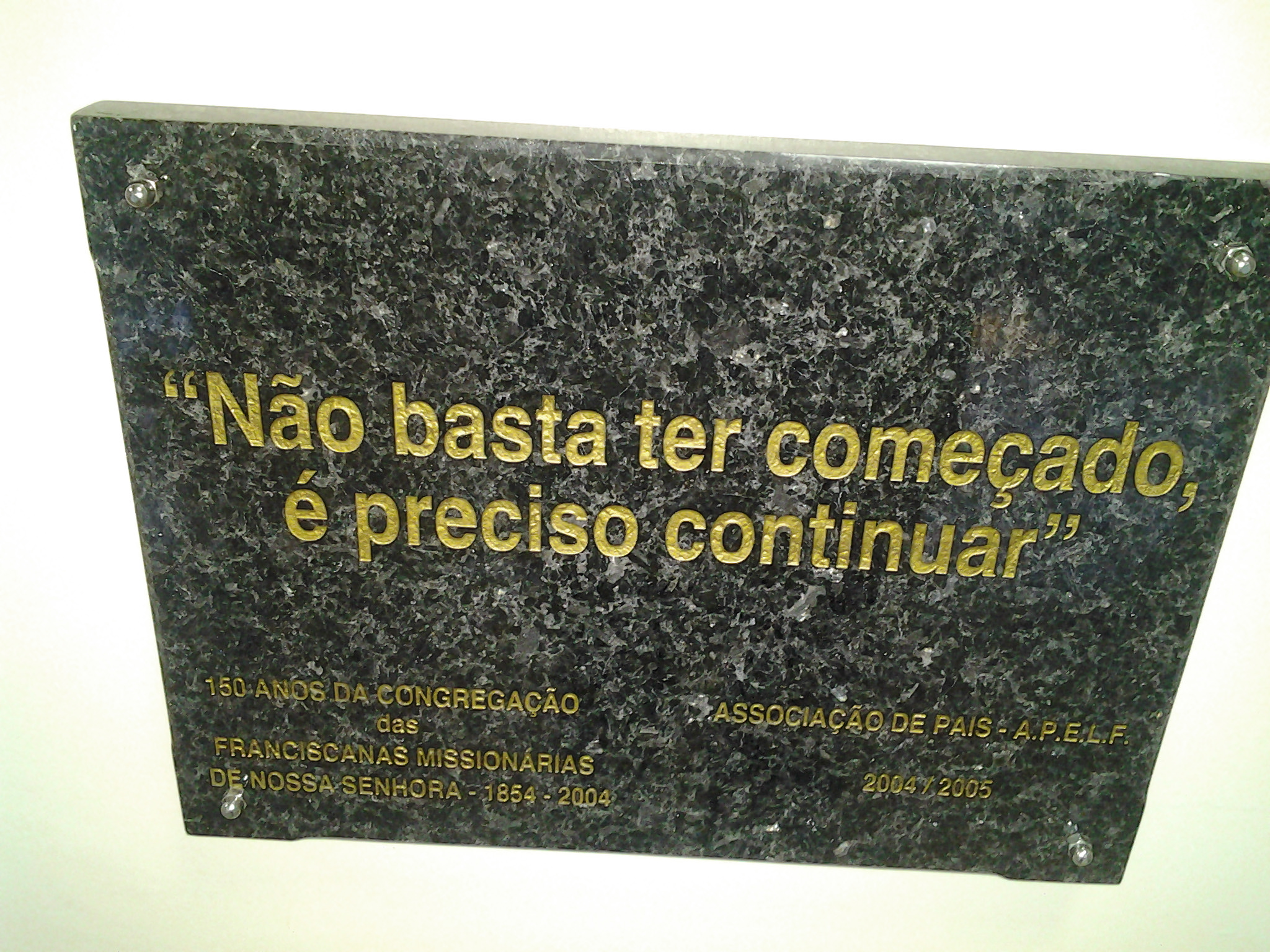 28
UNIVERSIDADE CATÓLICA PORTUGUESA

FACULDADE DE EDUCAÇÃO E PSICOLOGIA
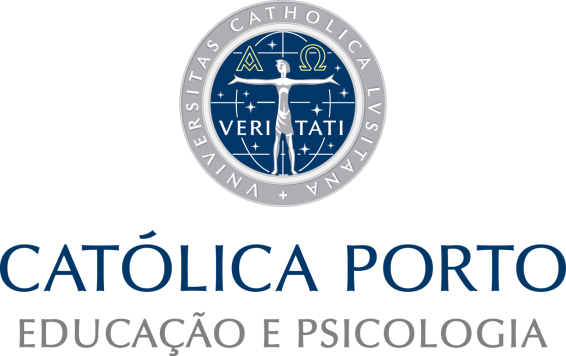 ESCOLA CATÓLICA, LIDERANÇA E ETHOS


Amaro Gonçalo Ferreira Lopes
Porto, 28 de outubro de 2014
Dissertação apresentada à Universidade Católica Portuguesa para obtenção do grau de Mestre em Ciências da Educação – Especialização em Administração e Organização Escolar

Trabalho efetuado sob a orientação do Sr. Doutor José Joaquim Ferreira Matias Alves
29
30
31